Comparing Variations of Mood States in College Students Enrolled in Healthcare Professional Programs
Erika Berens Senior Athletic Training Student 
Valerie Moody, PhD, ATC, LAT, CSCS, WEMT-B
The University of Montana, Missoula, Montana, U. S. A.
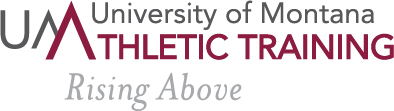 Disclosure Statement
We do not have a vested interest in the topic/research we are about to present.
We would like to acknowledge the Davidson Honors College at the University of Montana for funding this research project
Overview of Presentation
Objective of presentation
Background
Purpose
Method
Results
Discussion
Conclusion
Limitations
Area of Future Research
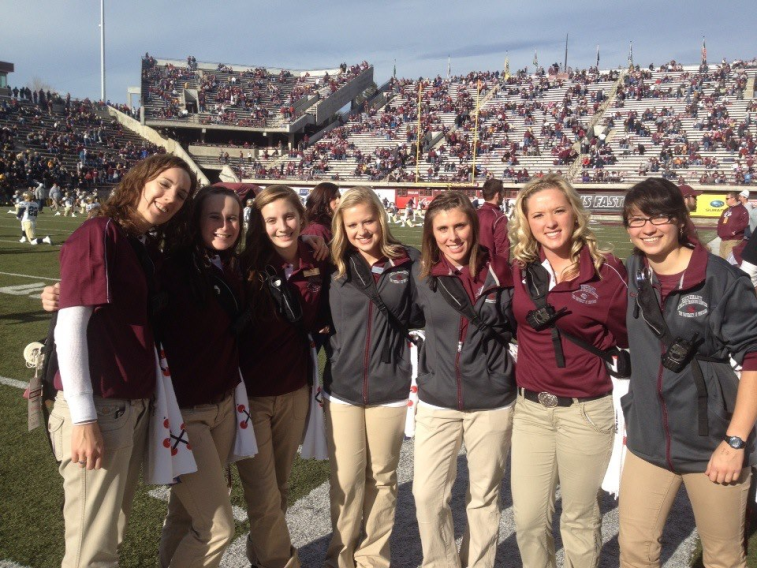 Objective of Presentation
To allow us to better understand the effects of participating in a rigorous professional program on students. 
Prevent burnout and promote life balance 
With this information, administrators of these programs can find ways to provide  necessary support for students.
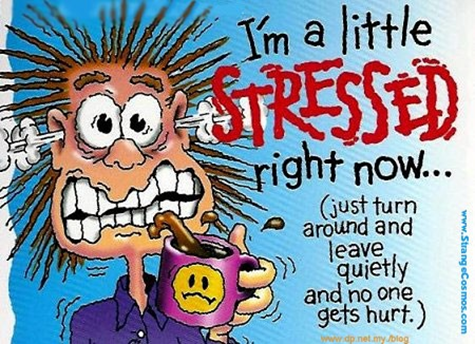 Stress in the College Students
Common sources of stress (Ross, 1999)
Changes in eating habits
Changes in sleeping habits
Increased academic load
Financial difficulties
Other or new responsibilities
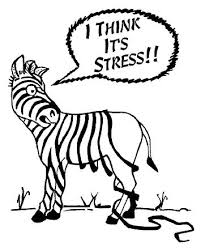 Stress in Healthcare Professional Programs
Very rigorous  time Consuming
Students are expected to complete a full course load in addition to 20-30 clinical hours
Money is a common stressor as  students aren’t able to work outside of their program
Relationships with friends and family  are often strained 
(Stilger et al, 2001)
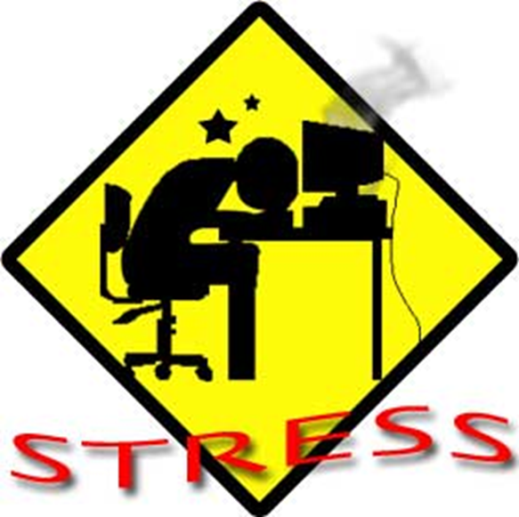 Background
Little research exists about how students in health care professional programs react to stressors while completing their programs
Most of past research is outdated

The literature does not cover the differences in multiple mood state changes during an academic year between students in vigorous healthcare programs and the general student population.
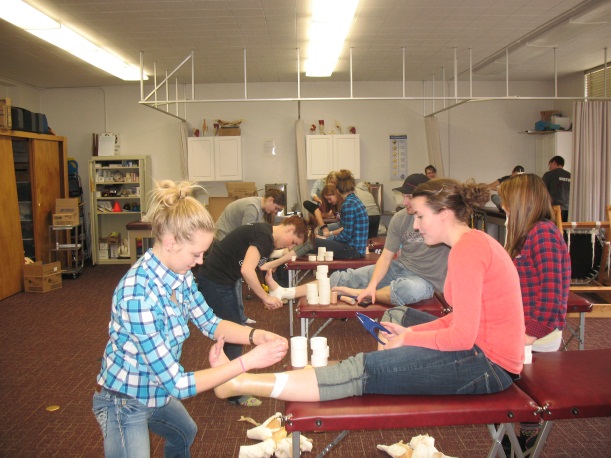 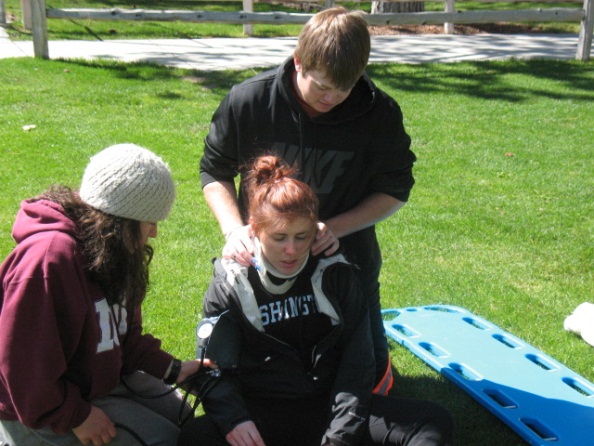 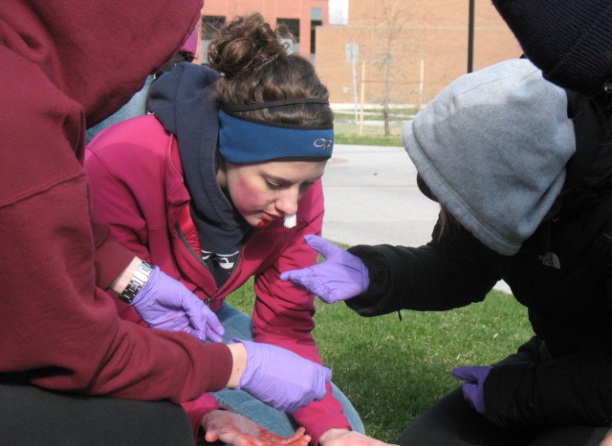 Purpose of Research
The purpose of this study is to examine longitudinal changes in mood patterns among college students completing a healthcare professional program to those students not completing a professional program.
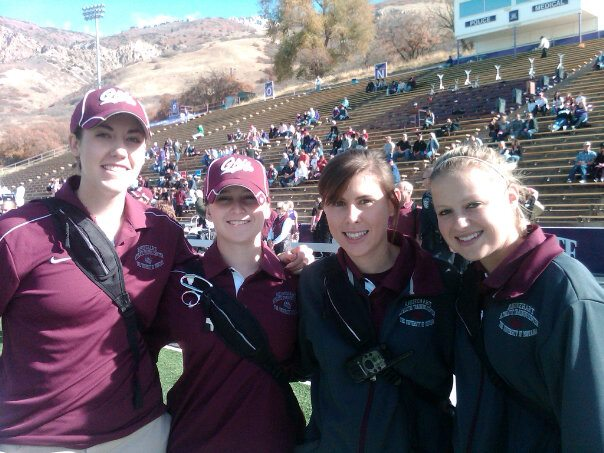 Methods
IRB approval obtained through the University of Montana

Beginning of each month Profile of Mood States (POMS) was administered 
September, October, December 2013 

Incentive prizes offered for participation
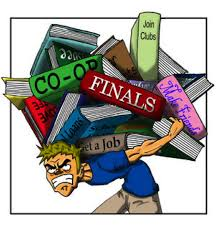 Methods
Participants:
A convenience sampling strategy was used to recruit students currently taking classes in the athletic training program, nursing program, and community health program on campus at UM. 
20 Athletic Training Students
5 Nursing Students
26 Community Health Student
Students age ranged from age 18 to 30
What is POMS?
The POMS measures scores along 6 mood states: 
Tension-anxiety
Depression-dejection
Anger-hostility
Fatigue-inertia
Confusion-bewilderment 
Vigor-activity
Total Mood Disturbance Score calculated
Students answered questions based on how they were feeling at that moment
Mood States
Tension-Anxiety
Depression-Dejection
Tense
On Edge
Shaky 
Restlessness
Hopeless
Blue 
Lonely
Unworthy
Unhappy
Worthlessness
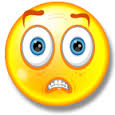 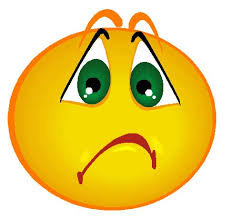 Mood States
Anger-Hostility
Vigor-Activity
Angry
Mad
Furious
Ready to Fight
Energetic
Cheerful 
Alert
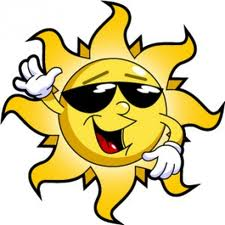 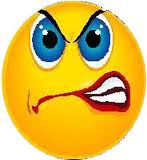 Mood States
Fatigue-Inertia
Confusion-Bewilderment
Tired
Fatigued
Lethargic
Very Puzzled
Dumbstruck
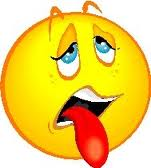 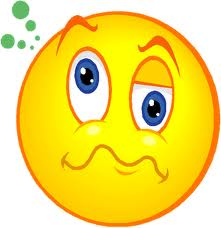 Clinical Use of POMS
POMS was first used for 
Brief psychotherapy
Controlled outpatient drug trials
Studies of emotion-inducing conditions
POMS has been used in a variety of settings
Validity well established
Data Analysis
Mean scores over the three time points for each factor were calculated
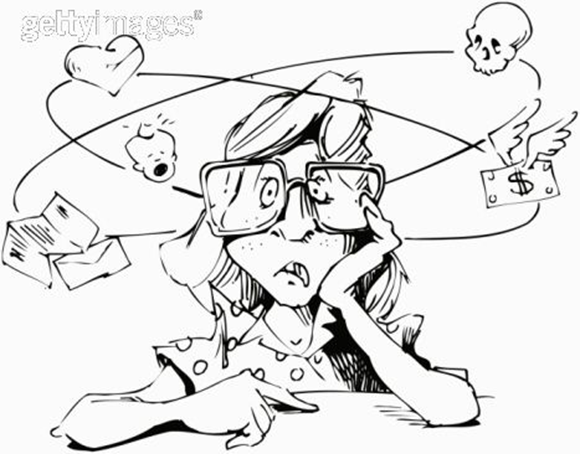 Results
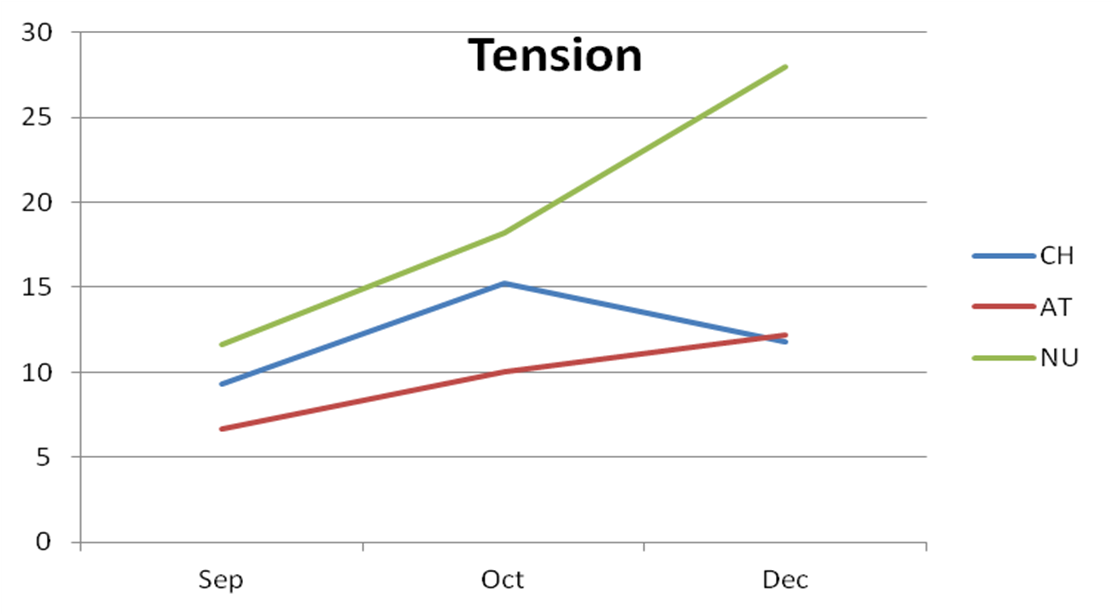 Results
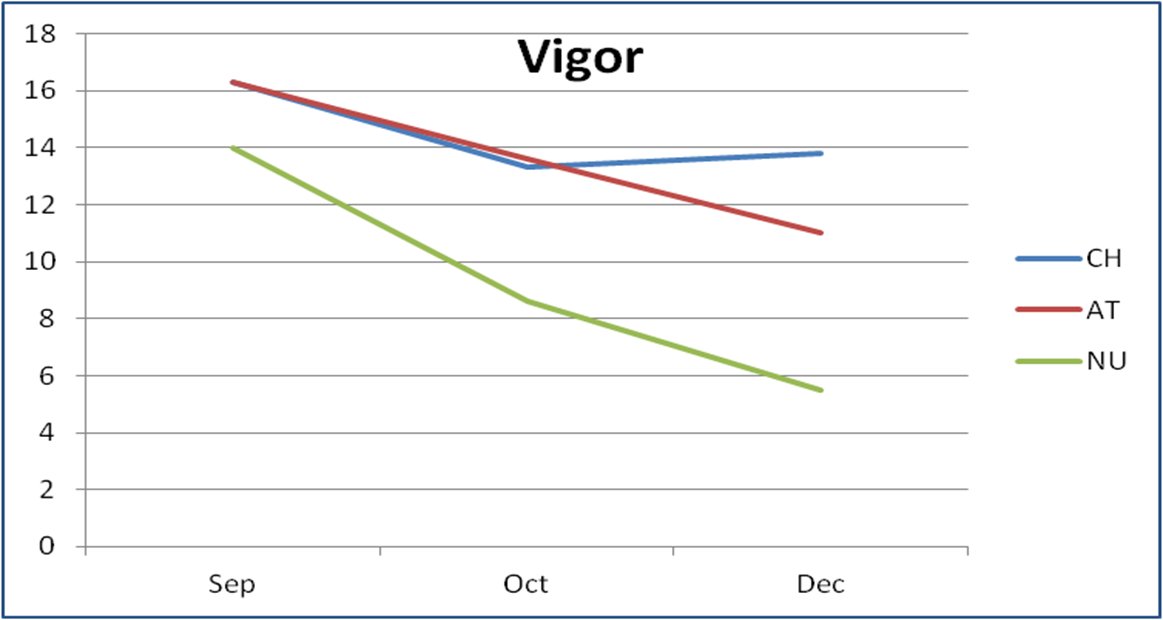 Results
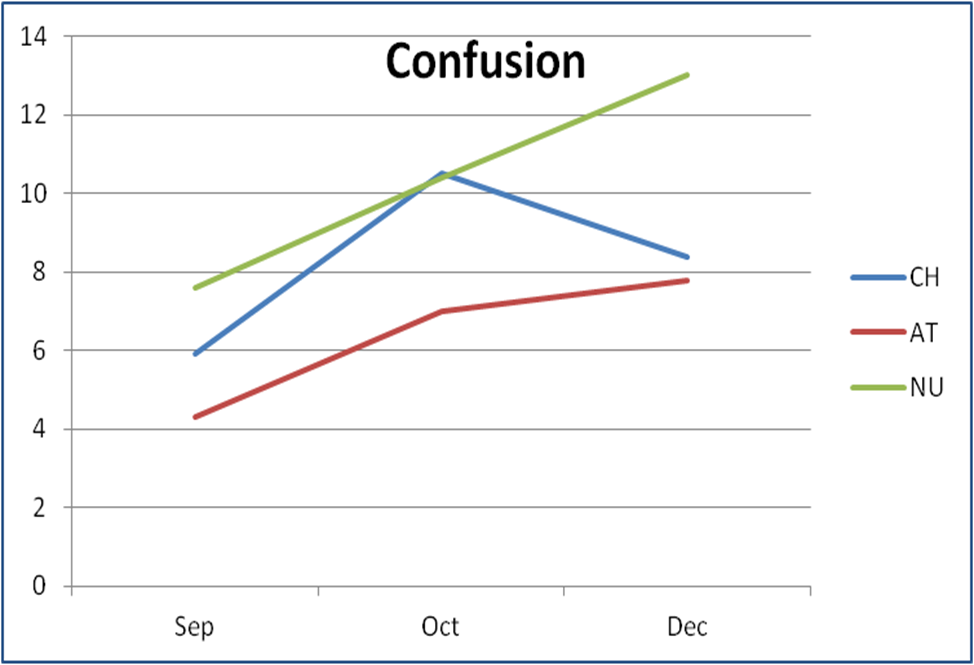 Results
Results
Mean scores over the three time points for each factor reflect an increase in all three subject groups in:
 tension-anxiety
depression-dejection
anger-hostility
fatigue-inertia
confusion-bewilderment 
total mood disturbance 

As the semester progressed, vigor-activity scores decreased for all students regardless of their program.
Discussion
Our findings showed that the type of program does not play a role in the amount of mood disturbance students experience over the course of the semester.
Results indicate that all students, regardless of  their program, display a positive trend in total mood  disturbance over the course of the semester.
It is reasonable to deduce that balancing school, clinical hours, work and family is a common stressor for all college students.
Conclusion
College is a stressful time for all students and levels of stress may vary greatly depending on various factors. 
Whether students have jobs, clinical hours or a family outside of a full class load, they must find a balance in order to be successful.
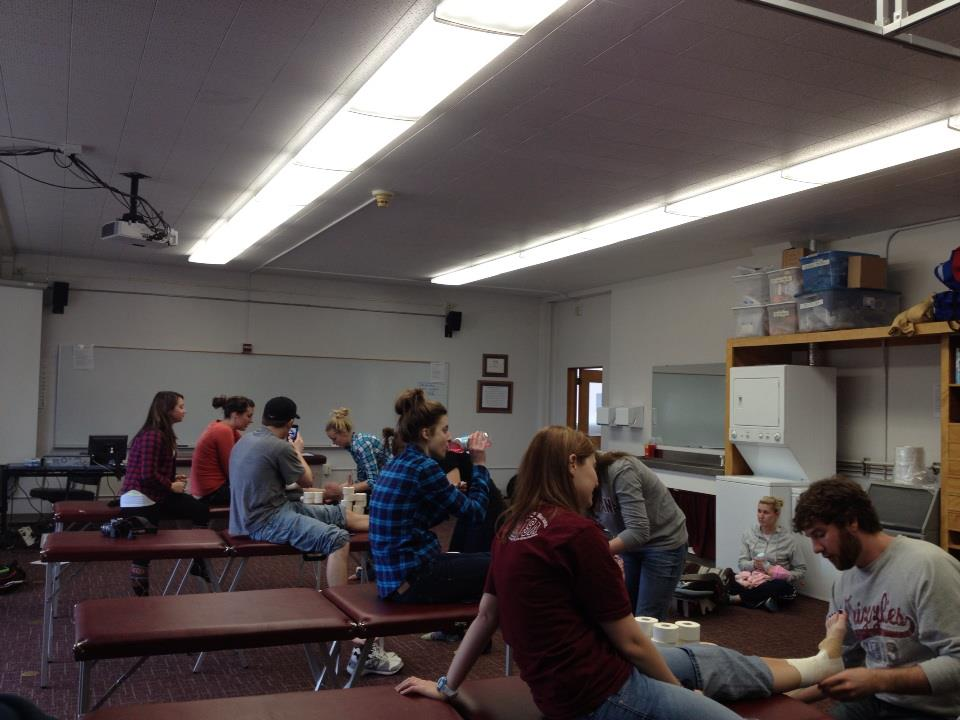 Conclusion
Having the knowledge of when the most stressful times in the semester are can help aid students in taking necessary steps to mitigate stress. 
Professors can use this information to help students cope with their mood disturbance by implementing open door policies and open lines of communication
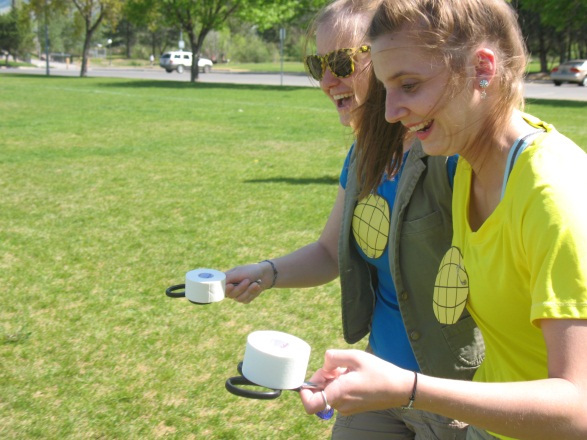 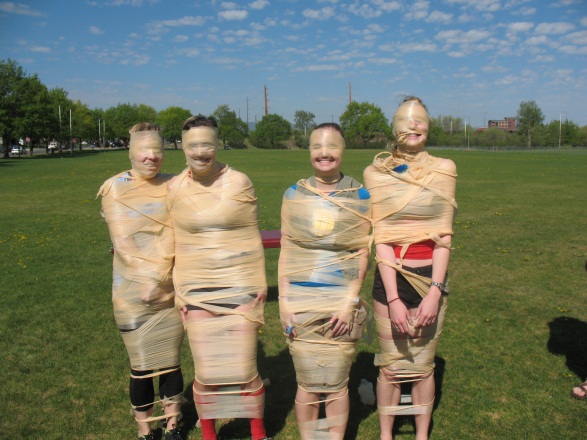 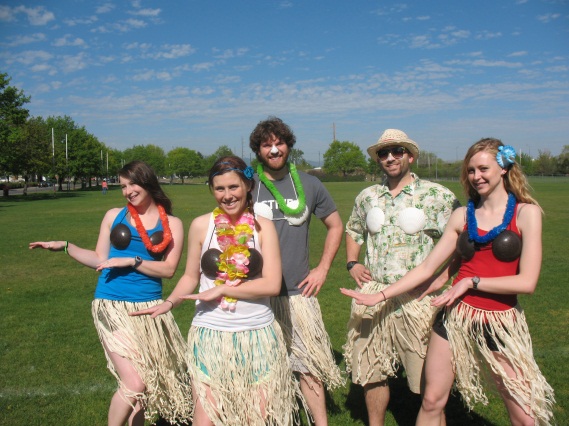 Recommendations
Help students focus on time management and study skills
Plan regular activities within the curriculum
Provide adequate support 
Open door policy
Check in with students on a regular basis
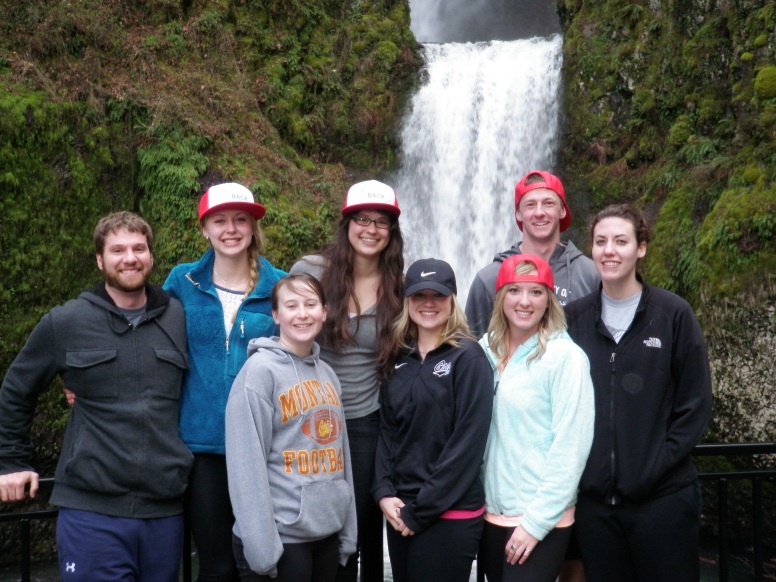 Limitations
Small sample size
Outliers present  within each sample group
Difficult to recruit students outside the Athletic Training program
Limited generalizability (one school included)
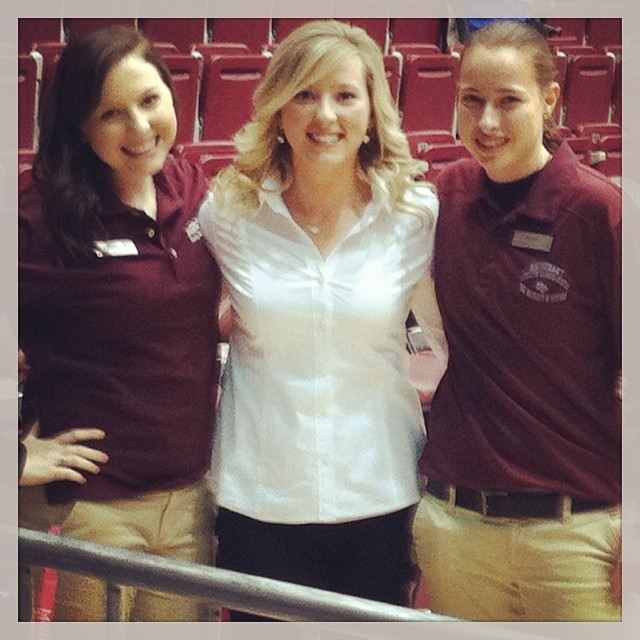 Future Research
Continue to collect more data on a larger sample
Identify and explore sources of change/fluctuation in mood states
Incorporate programs outside of The University of Montana
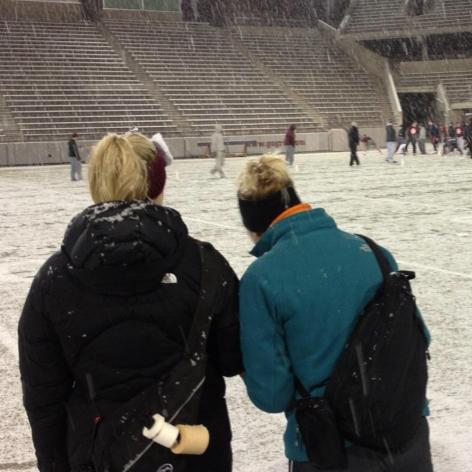 References
Rich, VJ. Clinical instructors’ and athletic training students’ perceptions of teachable moments in a clinical education setting. J of Athl Train. 2009;44(3):294-303.
Reed, S, Giacobbi, PR. The stress and coping responses of certified graduate athletic training students. J of Athl Train. 2004; 39(3): 193-200.
Bellini, LM, Shea, JA. Mood change and empathy decline persist during three years of internal medicine training. Academic Medicine. 2005; 80(2): 164-167.
Bellini, LM, Baime, M, Shea, JA. Variation of mood and empathy during internship. JAMA. 2002; 287(23): 3143-3146.
Stilger, VC, Etzel, EF, Lantz, CD. Life stress sources and symptoms of collegiate student athletic trainers over the course of an academic year. J Athl Train. 2001; 36(4): 401-407.
Unruh, S, Long, D, Rudy, J. Alcohol comsumption behaviors among athletic training students at accredited athletic training education programs in the mid-america athletic trainers’ association. J Athl Train. 2006; 41(4): 435-440.
Ross SE, Niebling BC, Heckert TM. Sources of Stress Among College Students.College Student Journal.1999;(2):1-6.
Thank You!
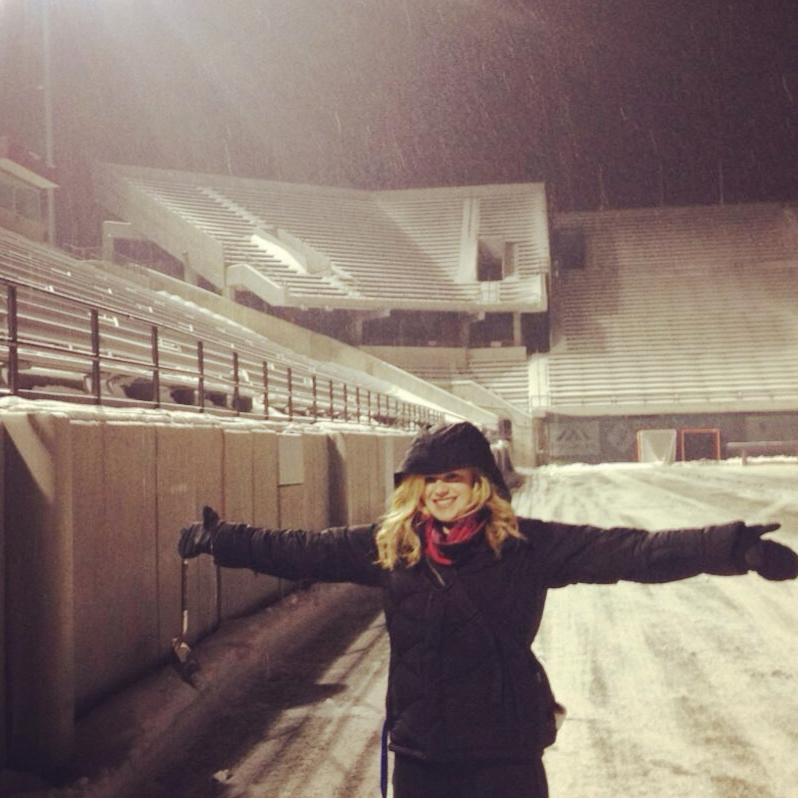